КОМП’ЮТЕРНА ГРАФІКА
ЛЕКЦІЯ 7
Алгоритм поточного горизонту
Метод  Z-буфера і його варіанти
Алгоритм Варнака
2
Алгоритм поточного горизонту
Алгоритм працює в просторі зображення. Головна ідея методу полягає в зведенні тривимірної задачі до двовимірної шляхом перетину вихідної поверхні послідовністю паралельних площин, що мають постійне значення однієї з координат. 
Тобто функція наближається прямокутною матрицею значень функції у вузлах сітки, а сам графік поверхні задається набором ламаних ліній, що відповідають постійним значенням z та x.
3
Алгоритм поточного горизонту
Для кожної площини z = zi, у порядку зростання z, починаючи з найближчої до точки спостереження, малюються лінії. При зображенні поточної лінії виводиться лише та її частина, яка не закривається раніше намальованими лініями.
 
Якщо в деякій площині z = const, при деякому x одержуємо точку y, більшу за всі попередні y, то поточна крива видима в цій точці, інакше – невидима. Для визначення тих частин лінії y = f(x, zi), які не закриваються раніше намальованими лініями, вводяться в розгляд дві лінії горизонту – верхня та нижня (два масиви, довжина яких дорівнює кількості точок х у просторі зображення). У цих масивах зберігатимуться поточні значення горизонтів.
4
Алгоритм поточного горизонту
5
Алгоритм поточного горизонту
На початку лінії горизонту не ініціалізуються. Перша лінія поверхні виводиться повністю, так як вона ближче, ніж інші, розміщена до спостерігача, тому закривати її ніщо не може. Після цього дві лінії горизонту ініціалізуються так, що для x, при яких виводиться графік, вони збігаються з першою лінією.
 
Друга лінія теж повністю виводиться, а лінії горизонту корегуються так: нижня лінія горизонту в усіх своїх точках x прирівнюється до мінімуму серед значень y для двох уже виведених ліній, а верхня лінія гори-зонту – до максимуму.
6
Алгоритм поточного горизонту
Область екрана між верхньою та нижньою лінією горизонту є проекцією частини графіка функції y = f(x, z) у смузі 
 z1< z < z2.

Для інших ліній y = f(x, zi) при i > 2 ті частини ліній, які при проектуванні попадають в область між двома лініями горизонту, невидимі (при цьому способі проектування). Ця область заборонена для подальшого втручання. 
Наступна лінія буде малюватися лише для тих x, для яких її проекція лежить зовні області, що задається двома лініями горизонту.
7
Алгоритм поточного горизонту
Наступна лінія буде малюватися лише для тих x, для яких її проекція лежить зовні області, що задається двома лініями горизонту. 

Маємо алгоритм : 
якщо при деякому x значення y на поточній кривій більше за відповідне значення верхнього горизонту, то точка y видима, якщо менше за значення нижнього горизонту, то точка y теж видима, інакше – невидима.
8
Алгоритм поточного горизонту
9
Алгоритм поточного горизонту
Позначимо проекцію лінії y = f(x, zi) на картинну площину через y= yi(x), де (x, y) – координати точок лінії на картинній площині, тоді контурні лінії горизонтів ykmax (x) і ykmin (x) на k-му кроці визначаються співвідношеннями:

 
На k-му кроці малюються тільки ті частини лінії y = yk(x), які знаходяться вище лінії ykmax (x), або нижче лінії ykmin (x). 
Якщо 
                        
то точка на поверхні невидима і вона не відображається.
10
Метод  Z-буфера і його варіанти
Метод Z-буфера є самим потужнім для рішення задач цього класу і застосовується як до полігональних, так і до криволінійних поверхонь і працює в просторі зображень. Він досить просто реалізується, але потребує значних ресурсів як пам’яті, так і обчислень. Це обумовлено тим, що на відміну від методу Робертса метод Z-буфера відпрацьовує кожний піксель окремо і стільки разів, скільки у цій точці перекривається багатокутників сцени. Методи такого типу називаються методами грубої сили.
11
Метод  Z-буфера
Алгоритм методу складається з наступних дій:
1. Всі багатокутники сцени перетворити в растрову форму.
2. Створити два списки (буфера): перший містить глибину пікселя, другий - атрибути пікселя. Буфер атрибутів заповнити атрибутами фону, а в буфер глибини помістити максимально можливе її значення.
12
3. Для кожного багатокутника сцени у довільному порядку виконати наступну операцію:
Обчислити глибину багатокутника Z .
Якщо              то          , 
а у відповідному буфері атрибутів замінити атрибути поточного пікселя на атрибути багатокутника;
інакше-перейти до наступного пікселу.
13
Метод  Z-буфера
14
Визначення глибини пікселя
Основним обчислювальним моментом метода є визначення глибини пікселя для даної грані багатокутника. У випадку центральної проекції , зробивши зворотній перехід від екранних координат до видових за допомогою формул центральної проекції , з рівняння площини (***)(лекція 6)
 маємо


де i - номер рядка по  y- координаті,  j - номер абсциси x у цьому рядку. Отримана формула містить операцію ділення, і як наслідок потребує суттєвих затрат часу.
15
Визначення глибини пікселя
Тому метод Z-буфера, як правило застосовується для  ортографічної проекції. У цьому випадку процедура обчислення глибини суттєво спрощується , тому що екранні координати співпадають з видовими. Постільки y-  координата в межах рядка є постійною з (5.1) маємо
16
Визначення глибини пікселя
У межах рядка, що сканує y=const,               



і  остаточно приходимо до простої рекурентної формули 



де
17
Інтервальний варіант Z-буфера
Метод сканування по рядкам звичайно розглядають, як одну з модифікацій Z-буфера(теж для випадку ортогографічної проекції) , розроблену з метою економії пам’яті, але його ефективність в плані швидкої набагато вище ніж оригіналу. 
У цьому методі буфер має розмір тільки одного рядка, що сканує і в межах рядка грань тіла стає відрізком
18
Формування інтервалів
Будь який рядок можна розбити на інтервали таким 
чином , що буде мати місце одна з ситуацій
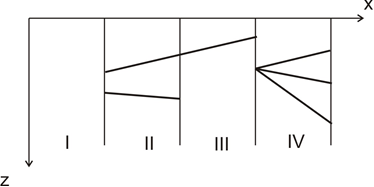 19
Формування інтервалів
Кінцевими точками інтервалів є кінцеві точки відрізка доповнені відповідними точками перетину відрізків.
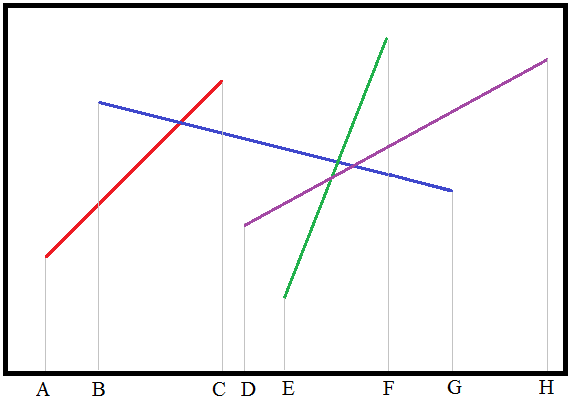 20
Інтервальний варіант Z-буфера
I. Інтервал є пустим.
II. В інтервалі знаходяться два або більше відрізки, які не перетинаються.  Зображується той, що має меншу глибину. 
III. Інтервал містить один відрізок, що підлягає візуалізацію.
IV. Інтервал містить декілька відрізків, які мають спільну точку. Також зображується відрізок, що має меншу глибину.
21
Інтервальний варіант Z-буфера
В останньому випадку оцінка глибини проводиться у середній точці інтервалу. Коли у рядку є два відрізки з номерами k і m, які перетинаються, то після розбиття кожного з них на два точкою перетину, приходимо до ситуації IV. Класифікацію інтервалів досить зручно проводити за допомогою знаку пробної функції


Де нижні індекси – номери відрізків, а верхні індекси вказують є точка лівою чи правою для відрізка.
22
Інтервальний варіант Z-буфера
Коли  значення функції більше нуля, рівне нулю і менше нуля маємо відповідну ситуацію: відрізки не перетинаються, є спільна точка і відрізки перетинаються. 
Таким чином проводиться оцінка видимості всього відрізка в цілому і для цього достатньо тільки встановити пріоритети відрізків по глибині. Ця оцінка проводиться в середніх точках інтервалів.
23
Інтервальний варіант Z-буфера
Постільки оцінка глибин є найбільш трудомісткою, то дуже корисним для роботи алгоритму є наступне правило Ромні. 

Якщо відрізки не перетинаються і проекції кінців відрізків на рядок, що сканує, слідують в тому же порядку, що і для попереднього рядка, то пріоритет по глибині не змінюється.
24
Алгоритм Варнака
Цей алгоритм працює в просторі зображення й аналізує область на екрані дисплея (вікно) на наявність у них видимих елементів. 

Якщо у вікні немає зображення, то воно просто зафарбовується кольором фону. 

Якщо ж у вікні є елемент, то перевіряється чи досить він простий для візуалізації.
25
Алгоритм Варнака
Якщо об'єкт складний, то вікно розбивається на більш дрібні, для кожного з яких виконується тест на відсутність і або простоту зображення. 

Рекурсивний процес розбивки може продовжуватися доти поки не буде досягнута межа дозволу екрана(один піксель).
26
Взаємного розташування вікна і багатокутника
Можна виділити 4 випадки взаємного розташування вікна і багатокутника: 







багатокутник цілком поза вікном, багатокутник цілком усередині вікна, багатокутник перетинає вікно, багатокутник охоплює вікно (випадки a,b,c,d відповідно)
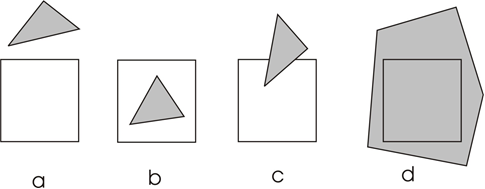 27
Визначення  розташування багатокутника відносно вікна.
Перевірка на те що багатокутник зовнішній або внутрішній відносно вікна для випадку прямокутних вікон легко реалізується використанням прямокутної оболонки багатокутника і порівнянням координат
(габаритні тести). 
Для внутрішнього багатокутника повинні одночасно виконуватися умови:
28
Визначення  розташування багатокутника відносно вікна.
Тут                       -  габарити багатокутника, а                 
- відповідні координати лівої, правої, нижньої та верхньої сторін вікна. Для зовнішнього багатокутника достатньо виконання будь-якої з наступних умов:
29
Тест на перетин багатокутника вікном
Вводиться пробна функція F=y-kx-b; (*)
y=kx+b рівняння прямої, що несе ребро.
В (*)підставляються координати вершин вікна.
Якщо знак пробної функції не залежить від вершини, то всі вершини лежать по одну сторону ребра і перетину немає.
Якщо ці знаки різні, то маємо перетин.
Якщо жодне з ребер не перетинає вікно, то багатокутник є або зовнішнім по відношенню до вікна, або охоплює його.
30
Розташування багатокутника відносно вікна.
На жаль тут існують особливі випадки і визначений таким чином багатокутник, що охоплює кут вікна не буде ідентифікований як зовнішній
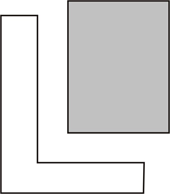 31
Розташування багатокутника відносно вікна.
У цьому тесті обчислюється сумарний кут, на який повернеться промінь, що виходить з деякої точки вікна (зазвичай центру), при послідовному обході вершин багатокутника. Якщо сумарний кут дорівнює 0, то багатокутник - зовнішній. Якщо ж кут дорівнює N × 360, то багатокутник охоплює вікно N раз.
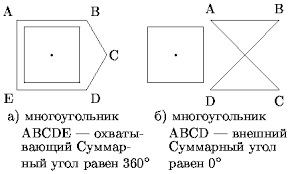 32
Алгоритм Варнака
У чотирьох випадках можна відразу прийняти рішення про правила зафарбування області екрана:
 
1. Всі багатокутники сцени - зовнішні відносно вікна. У цьому випадку вікно зафарбовується фоном;
 
2. Є тільки один багатокутник, який перетинає вікно або є внутрішнім. У цьому випадку маємо задачу відсікання багатокутника вікном, в результаті рішення якої відповідні частини вікна матимуть атрибути фону і багатокутника
33
Алгоритм Варнака
3.Є тільки один багатокутник, що охоплює вікно . У цьому випадку вікно зафарбовується його кольором.
 
4.Є декілька багатокутників і хоча б один з них охоплює вікно. Якщо при цьому багатокутник, що охоплює, розташований ближче інших до спостерігача, то вікно зафарбовується його кольором.
34
Алгоритм Варнака
Найбільш формалізований варіант алгоритму :
Зафарбувати екран кольором фону.
Поки не зустрінеться ситуація 3 або 4 екран розбивається на 4 прямокутника, кожен з яких продовжується рекурсивно обробляти.
35